農業振興地域制度とは
○農業振興地域制度は、自然的経済的社会的諸条件を考慮して、総合的に農業の振興を図ることが必要と認められる地域について、その地域の整備に必要な農業施策を計画的に推進するための措置を講ずることにより、農業の健全な発展を図るとともに、国土資源の合理的な利用に寄与することを目的とする（農振法第１条）
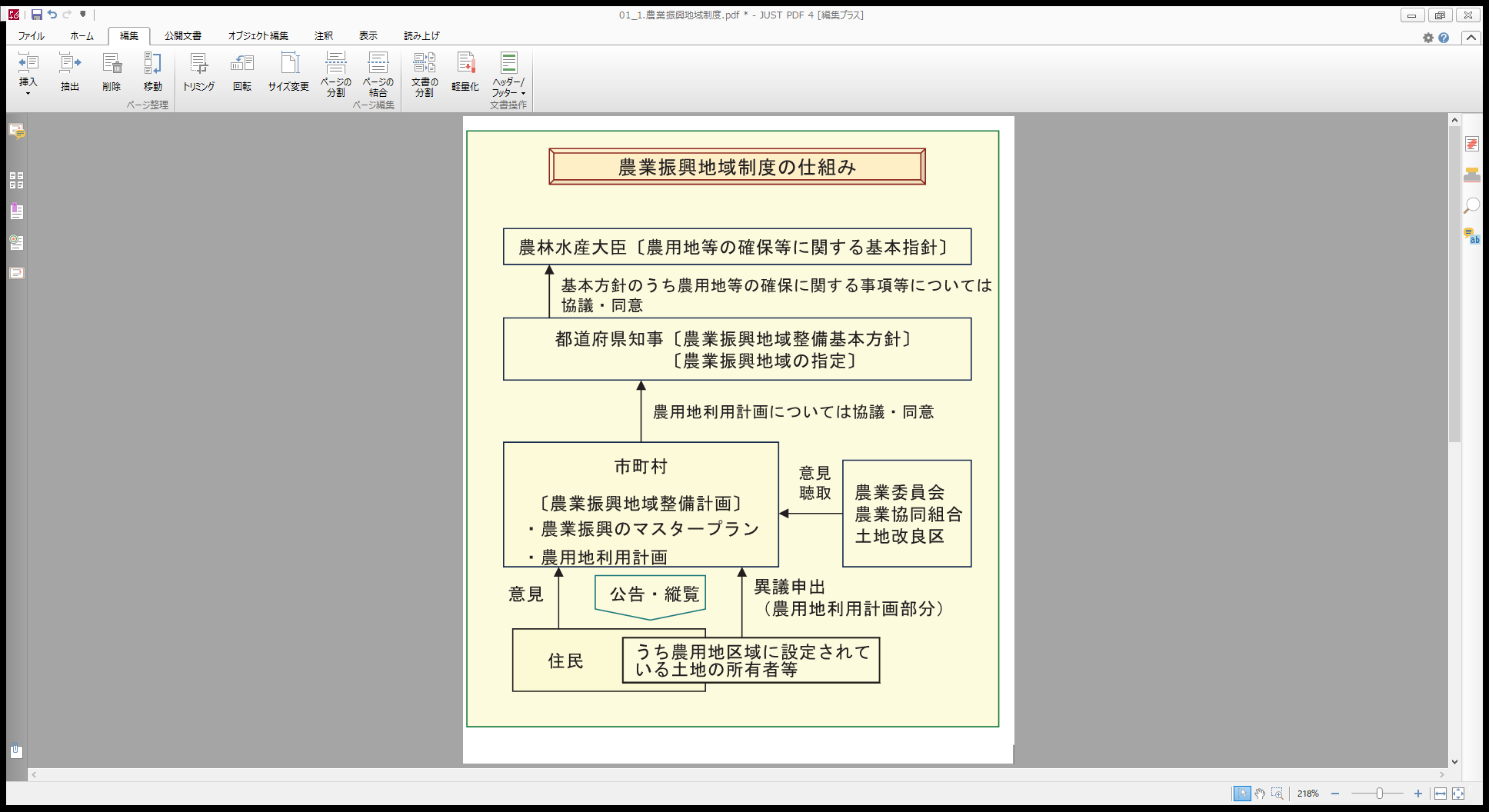 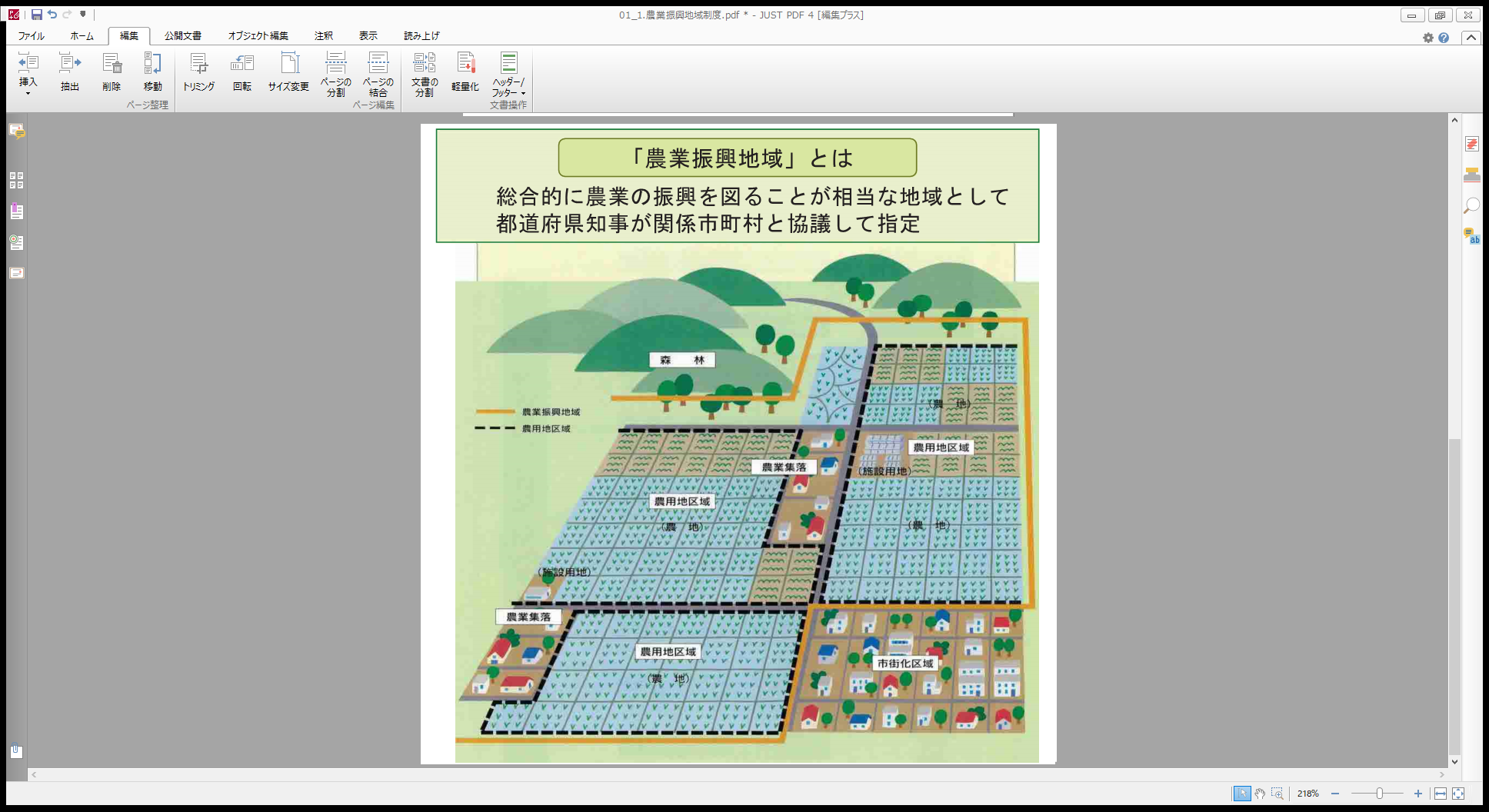